2024-2025Student Interchange Office Hours
Brooke WenzelReagan Ward


Student October Email
Attendance Email
Student End of Year Email
1
Agenda
General Data Respondent Information
Student Interchange Files & Process
Snapshot & Collection Usage
Timeline
Business Rules
Demographic Data Reporting Cycle
Enrollment Record Tracking
Reminders & Resources
Website Demonstration
2
General Data Respondent Information
3
Syncplicity and Town Hall
Town Hall – Review various Data Pipeline Collection information/updates
Syncplicity – CDE’s secure file sharing service of choice
Weekly on Thursdays from 9 – 10 am
Email to subscribe: DATASERVICES-subscribe-request@cdelist.cde.state.co.us
4
IdM Website
CDE Application Login
5
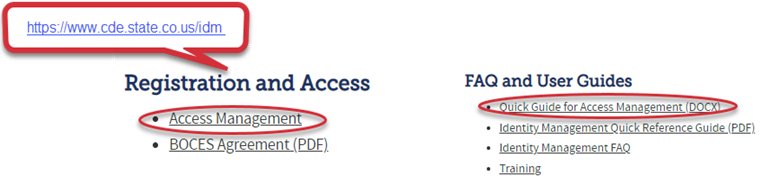 Don’t have access?

Talk to your District’s Local Access Manager (LAM)!

Note: Different roles for different collections
CDE Identity Management
6
[Speaker Notes: In order to dive deeper into account privileges, we must talk about a LAM – Local Access Manager. Each district has a Local Access Manager that is responsible for creating and updating accounts within our IDM system to not only get new colleagues access within Data Pipeline, for example, but also add or remove collection privileges within those accounts. When logging into Access Management, each account will have a tab called “Application Access Rights” which contains a list of collections and the corresponding role the user has for that particular collection. As you can see with this example, this user has many roles withing Data Pipeline for various collections. For our Student Interchange, you must have the STD~LEA USER role (shown highlighted) to edit Student Interchange information within Data Pipeline. STD is the acronym for our Student Interchange and the LEA USER role allows for edit rights. Note that there are other roles within our system like LEA APPROVER, or LEA VIEWER that provide different access rights for that collection. You will want the LEA USER role again for the Student Interchange.]
Pipeline Maintenance Window
Every Tuesday around 5:00 p.m. there is a Pipeline Maintenance Window
Avoid any work within Data Pipeline
Uploading Interchange Files
Triggering Snapshots
Etc.
Why?
Could cause files or snapshots to be stuck in processing
Unnecessary errors will occur
7
Student Interchange Files & Process
8
Student Information System (SIS) Extracts
Download reports (files) from your Student Information System
Student Demographic, Student School Association, Graduation Guidelines (.xlsx is recommended format) – files could be named differently in SIS
Do not open file!
Save each file in an accessible location with naming convention
Example: 0110_DEM_10112023.xls (No spaces in file name are allowed)
Keep filing system organized
Upload each file to Data Pipeline (steps shown later)
9
Student Interchange Files
Student Demographic File
One record per student
Student School Association File
May include multiple records per student
Student Interchange
Graduation Guidelines File
Secondary students only
Expect multiple records per student
Adjustment File
As needed for SEY Collection
10
Student Demographic File Layout
One record per student
2024-2025 Student Demographic File Layout
Race/Ethnicity
Language Fields (Proficiency, Background, Program)
Homelessness Information (Homeless, Cause of Housing Crisis, Add. Cause of Housing Crisis)
SPED information (Primary Disability, Alternate Assessment Participant, Transition)
11
[Speaker Notes: Includes fields that are true of student, no matter their enrollment]
Student School Association File Layout
May include multiple records per student
2024-2025 Student School Association File Layout
Grade Level
Entry/Exit Types
Public School Finance Funding Status
Pupil Attendance Information
Non School Program
Attendance Fields (Total Days Attended, Total Days Excused/Unexcused, Total Possible Days)
New data fields for 2024-2025:
Independent Study Course, Work-Based Learning Course, Blended Learning Course, Supplemental Online Course
12
[Speaker Notes: Includes data fields specific to enrollment
Primary school = 1 are the types of records that pull into the collections. Primary School = 0 may be on your file, but won’t pull into collections. 

Entry Exit Type definitions have been updated]
Secondary students only
Expect multiple records per student
Graduation Guidelines File Layout
2024-2025 Graduation Guidelines File Layout
Guideline Type 
0 English
1 Math
Guideline Name
Alpha codes only (SAT, ASV, CAP,…)
Guideline Score
NO LEADING ZEROS
School Year of Completion
i.e. 20242025
13
[Speaker Notes: GUIDELINE_SCORE has benchmark values. This determines if a student is ‘meeting’ for the given measure. This becomes important when students are graduating since they must meet on at least one math and one English measure.]
As needed for SEY collection
Adjustment File Layout
2024-2025 Adjustment File Layout
Grades 7-12 only
Only used for Student End of Year (SEY) collection
Adjusts final school exit type in a prior school year under very specific circumstances
Most student information systems do not have an extract as this file may be used for one or two students every few years
Opens in May 2025 when student end of year collection officially begins
14
Student Interchange Preparation
Upload interchange files



Wait for a Confirmation Email from the Pipeline System
The email will show you the number of errors in your upload
Resolve ALL errors in your interchange files
Check your error reports

Update your Interchange files to address the errors
Update in SIS  Extract  Upload to Pipeline
Upload Student School Association File
Upload Graduation Guidelines File
Upload Student Demographic File
15
Snapshot & Collection Usage
16
Student October
Attendance
Student Discipline
Student End of Year
Special Education Collections
December Count
Discipline
End of Year
SBD Assessment Collections
Initial assessment files based upon Student October data
READ Act Assessments
Validates enrollment against SSA file
What Collections (Snapshots) use the Student Interchange?
17
What is a Snapshot?
Internal Flags
Source File B
Source File A
File A: Element 2
File A: Element 5
File B: Element 3
Internal Flag: 3
Snapshot
Internal Flag: 2
Internal Flag: 1
File A: Element 1
File B: Element 4
File B: Element 1
File A: Element 3
File B: Element 2
File A: Element 4
18
Snapshot Process
0.    Make sure Student Information System is updated
Extract Interchange Files from SIS and upload Interchange files to Pipeline (Student Demographic, Student School Association, Graduation Guidelines)
Check Business Rules Associated with Interchange files
Errors on Interchange files?
Yes – Correct Errors in SIS and go back to step 0
No – Move on to step 4*
Create Snapshot
Check Additional Business Rules Associated with Snapshot
Errors? 
Yes - Correct Errors in SIS and go back to step 0
No – Move on to step 7
Review Reports and Finalize
If you need to correct any data, you will need to go back to step 0
*Note: Error-free interchange files are not required to take a Snapshot but recommended. Get your interchange files as close to error free as possible before taking a snapshot!
19
Timeline
20
July 1: Interchange opens
January: Spring Semester
May: Various End of Year Collections Open
June 30: Reporting Year Ends
December 1: Interchange Closes
Student October
SPED DEC Count
ACCESS for ELs Administered
Spring Assessments Administered
READ Spring Assessments
Assessment SBDs
Attendance
Student Discipline
SPED Discipline & End of Year
Student End of Year
July 1: Interchange opens
December
Student October
SPED December Count
Overlapping Years
21
Available on Student Interchange website
Best practice: regularly upload student interchange files throughout the year (DEM, SSA, GG)
Current Year collection notes and Prior Year collection notes indicated for each month where two years are open
Recommendations are designed to help LEAs maintain clean data throughout the year to help make data collections more efficient because the source data is already clean
Student Interchange Timeline
22
Business Rules
23
Errors/Warnings: Overview
Errors
Warnings
Must be addressed
Update data fields to clear 
Request reporting exception if student data is accurate but does not follow the typical coding pattern as indicated by the error message
Prevent records from pulling into data collections
Indicate possible data inconsistencies/coding issues
Do not prevent record from pulling into data collections
Pro Tip: Review warnings to look for patterns/areas where LEA data could be documented in a more accurate manner
Note: Student interchange business rules address data inconsistencies that apply to multiple data collections (snapshots)
24
Addressing Errors/Warnings
Preferred Method:
Correct the related data field in your SIS
Extract a new file from your SIS
Upload the new file to Data Pipeline

Alternate Method:
Correct the related data field using the Edit Record screen in data pipeline. 
This is not the preferred method for correcting errors because uploading a new file will wipe out any manual edits done in pipeline. 
This method is designed for use during the Post-Cross LEA phase of the Student End Year collection only.
25
2024-2025 Business Rule Changes
English Language Learner Errors
Some year-to-year checks were checking on a district basis, updated it to check via SASID. Only applied to a small number of ELL errors.
Ex: Student was in District A with Language Proficiency X in 2023-2024, student moved to District B with Language Proficiency Y in 2024-2025 (error was not flagging before since district was different)
Gifted and Talented Error
Prior year vs. current year check to verify if a student is gifted in one of the 14 categories, they continue to be identified as such
Date First Enrolled in US
Changes went into effect April 2024 for the 2023-2024 school year to increase precision in this data field.
26
Demographic Data Reporting Cycle
27
Cumulative (Reporting Year)
Homeless Data Fields 
*Homeless
Primary Nighttime Residence
Cause of Housing Crisis
Additional Cause of Housing Crisis
English Learner Data Fields
*Language Proficiency
Language Instruction Program
Language Background
*Military Connected
Free/Reduced Lunch Fields
**Free/Reduced Lunch Eligibility
Free Lunch Eligibility Identification
**Immigrant
**Special Education Transition
**Attends District Funded HSED Program
Section 504 Having a Disability
Point in Time
Name, Date of Birth, Gender
**Race/Ethnicity
Military Enlisted
Alternate Assessment Participant
Primary Disability
Note:
*Error triggers if Student End of Year does not match Student October and/or State Assessment
**Warning triggers if Student End of Year does not match Student October
Demographic Data Types
28
Cumulative Demographic Data
Reporting Cycle
Reminders
Students who become eligible for a given cumulative data field at some point during the year remain reported as such until the end of the reporting year, 6/30
English Learner status should not change from OCT to SEY if student is continuously enrolled in the LEA
Beginning of the Year: Student October
7/1 reporting cycle begins
October represents status on count day
Summer
Review demographic fields to determine if remain eligible next year
Winter
Update coding for students who newly qualify for a given DEM status
End of the Year
6/30 reporting cycle ends
Cumulative fields match October or move student from ‘no’ to ‘yes’ in a category for students who qualified mid-year
29
Enrollment Record Tracking
30
Important Notes:
SSA file is designed to include one record per enrollment situation
Gifted and Talented Fields should be treated like demographic information with identical information on each SSA record
Date first Enrolled in US should be treated like a demographic field, with identical information on each SSA record.
Typical Enrollment Changes:
Movement between schools
Movement in/out of district
Instances of Mobility
Critical ‘status’ Changes:
Expelled Education
**Non-School Program
*Postsecondary Program
**Home Based Education (part-time)
**Innovative Learning Opportunities Pilot
Pupil Attendance Information
Impacts if record pulls into a snapshot
Other Changes (optional ~for now~ since only used in OCT collection)
County Code of Residence
District of Parent’s Residence
Country of Parent’s Residence
State of Parent’s Residence
Public School Finance Funding Status
Independent Study Course
Work-Based Learning Opportunity Course
Blended Learning Course
Supplemental Online Course
Attendance Fields(used in Attendance Collection only)
Total Days Attended
Total Days Excused
Total Days Unexcused
Total Possible Attendance Days
Habitually Truant Status
Total Days Missed due to Out of School Suspensions
SSA File Design
31
Capturing Enrollment Status Changes
Scenario: student remains enrolled in the same school code, but one of the SSA enrollment fields has changed mid-year
Non-school program, homebased education, postsecondary program enrollment, ILOP, expelled education (may be exit/entry 56 instead)
Using back-to-back exit/entry dates at the same school code ensures this is not considered an instance of mobility
Note: Postsecondary Program Enrollment newly moved to SSA file in 2023-2024. Best practice is to have enrollment records showing status change when PS status changes but may require some transition for districts. Currently, SEY business rules only check for ASCENT/PTECH/TREP in OCT compared to SEY.
32
Reminders & Resources
33
Resources/Helpful Webpages
34
Resources
Thanks for attending! Stick around for a CDE website demonstration!

Brooke Wenzel
720-441-7963

Reagan Ward
720-484-9057

Student October Email
Attendance Email
Student End of Year Email


Student Interchange Website
Who do I contact and when?
 2023-2024 Questions
July 2023 - December 2023, Contact Brooke Wenzel 
January 2024 - December 2024, Contact Reagan Ward

2024-2025 Questions
July 2024 - December 2024, Contact Brooke Wenzel
January 2025 - December 2025, Contact Reagan Ward

Need a 1-on-1?
Schedule with Brooke Wenzel (earlier than later) in preparation for Student October
35